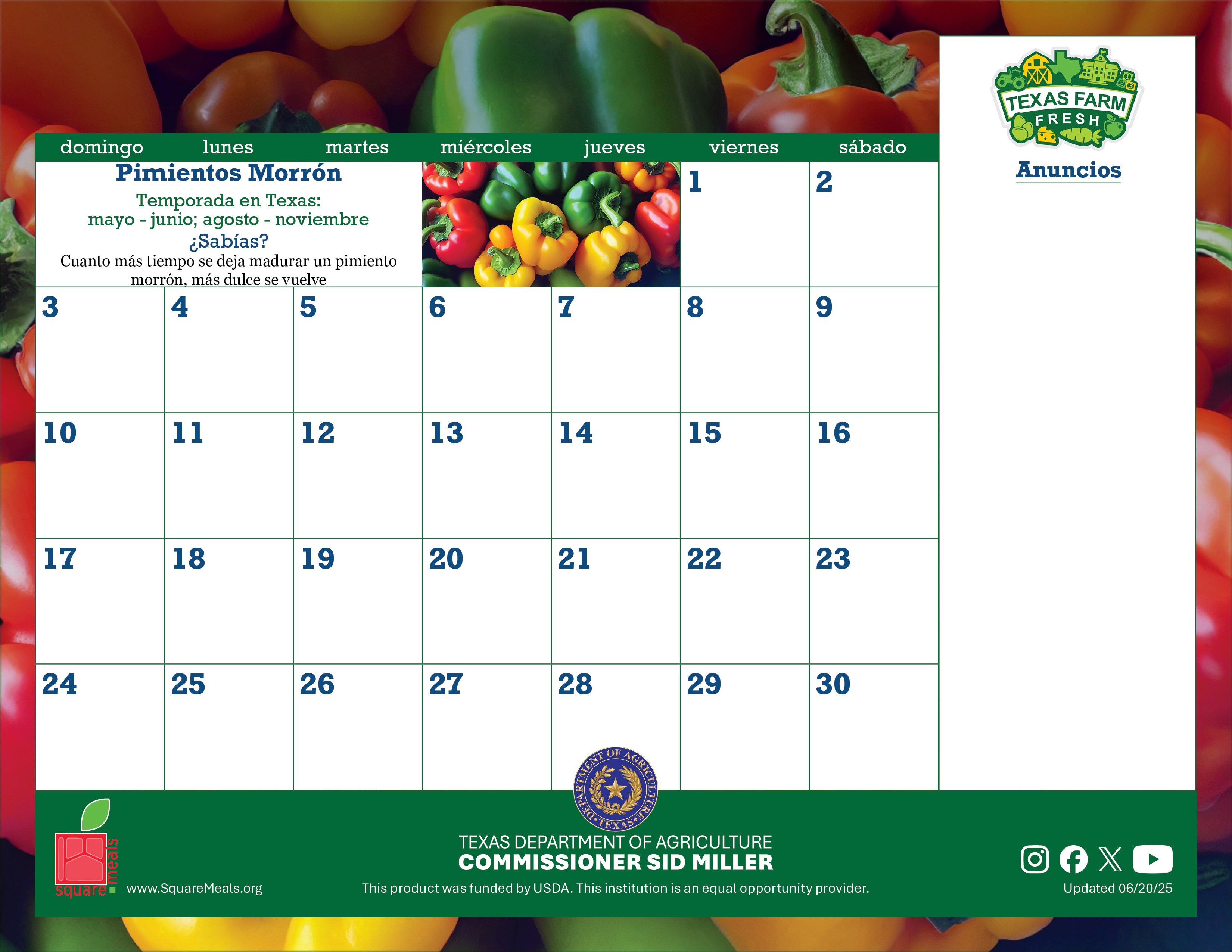 agosto 2025
Nombre de escuela
El texto del anuncio va aquí.
Elementos de menú
Elementos de menú
¡Copie y pegue el ícono de Texas tantas veces como necesite para colocarlo en los días en que su menú presen- ta productos de Texas!
Elementos de menú
Elementos de menú
Elementos de menú
Elementos de menú
Elementos de menú
Elementos de menú
Elementos de menú
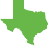 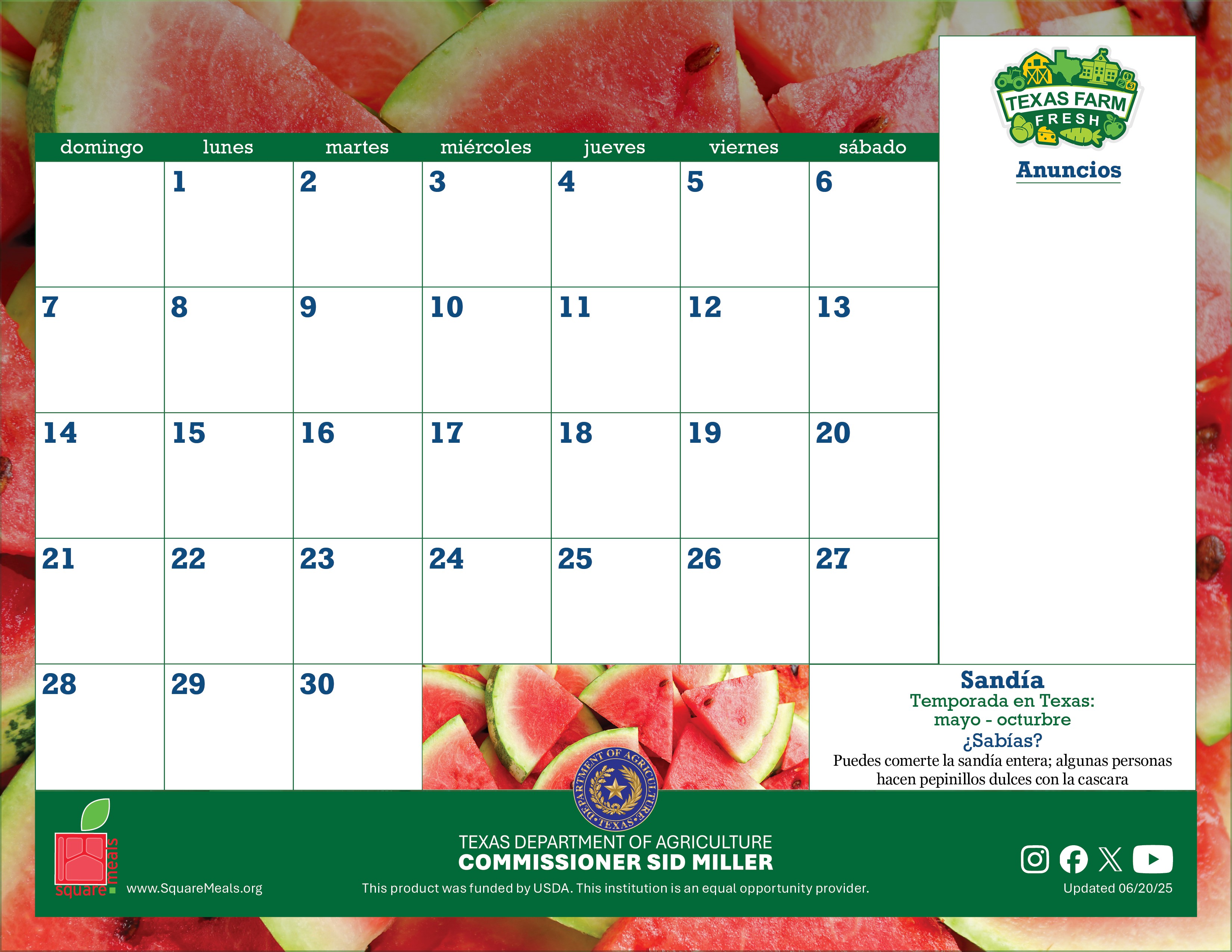 septiembre 2025
Nombre de escuela
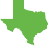 Elementos de menú
Elementos de menú
Elementos de menú
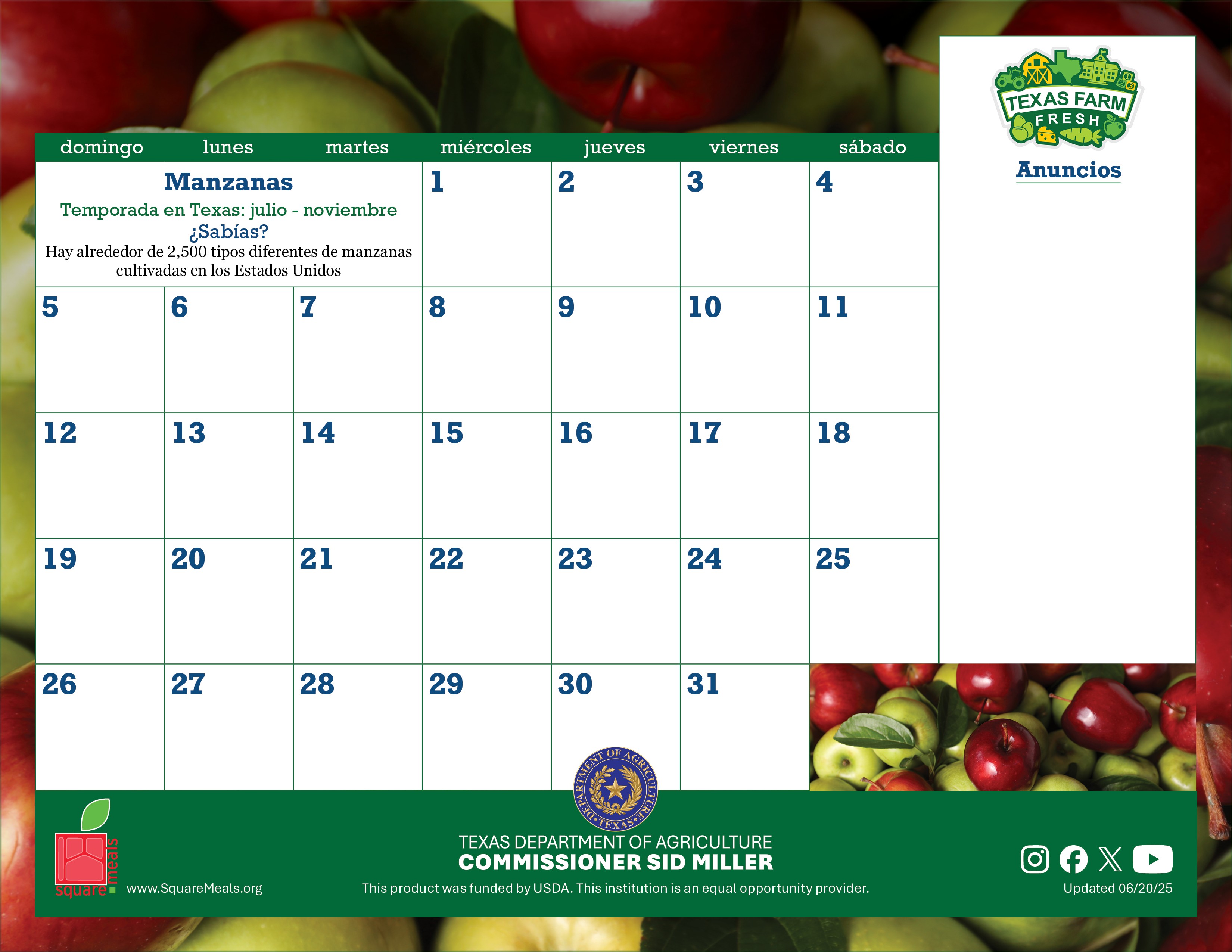 octubre 2025
Nombre de escuela
El texto del anuncio va aquí.
Elementos de menú
Elementos de menú
Elementos de menú
Elementos de menú
¡Copie y pegue el ícono de Texas tantas veces como necesite para colocarlo en los días en que su menú presen- ta productos de Texas!
Elementos de menú
Elementos de menú
Elementos de menú
Elementos de menú
Elementos de menú
Elementos de menú
Elementos de menú
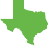 Elementos de menú
Elementos de menú
Elementos de menú
Elementos de menú
Elementos de menú
Elementos de menú
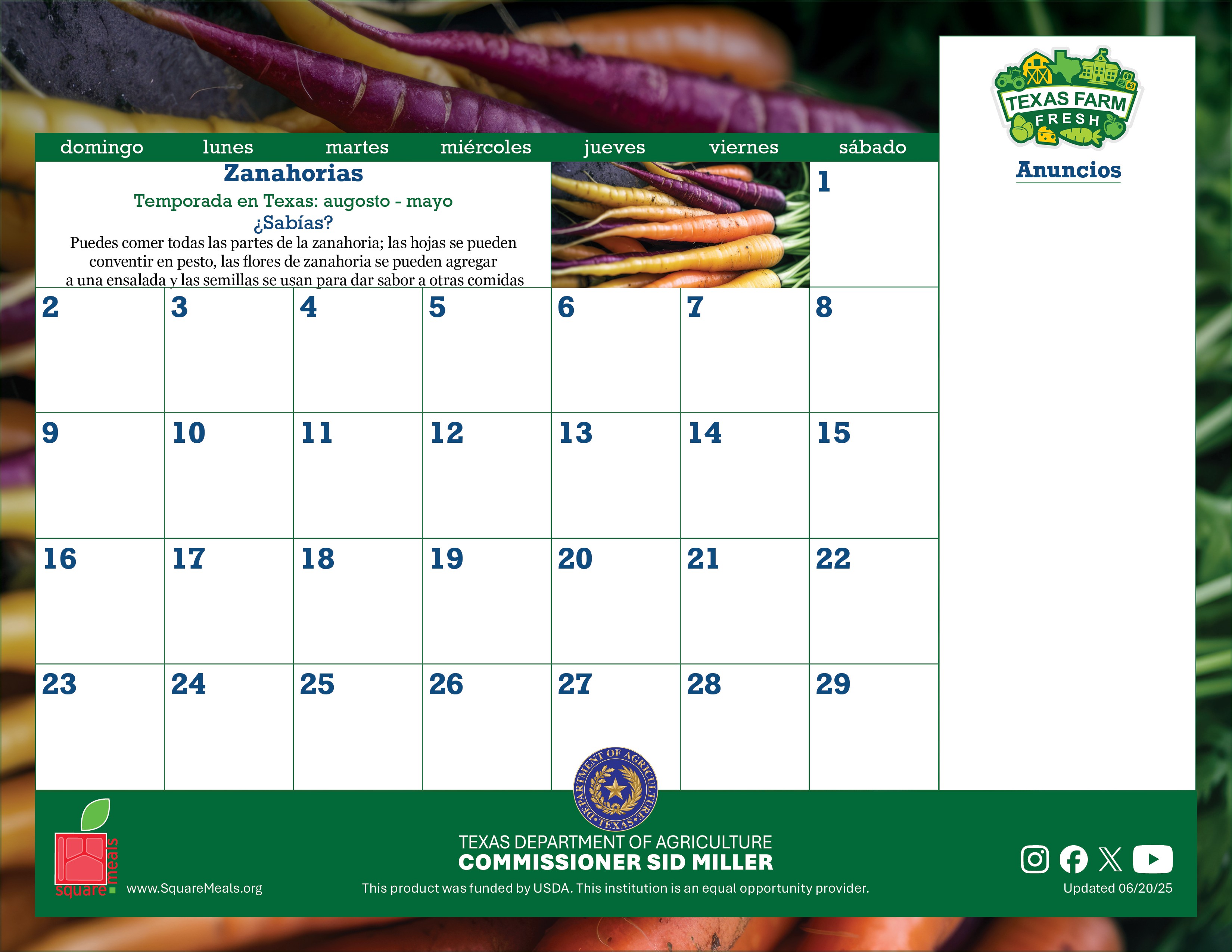 noviembre 2025
Nombre de escuela
El texto del anuncio va aquí.
Elementos de menú
¡Copie y pegue el ícono de Texas tantas veces como necesite para colocarlo en los días en que su menú presen- ta productos de Texas!
Elementos de menú
Elementos de menú
Elementos de menú
Elementos de menú
Elementos de menú
Elementos de menú
Elementos de menú
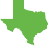 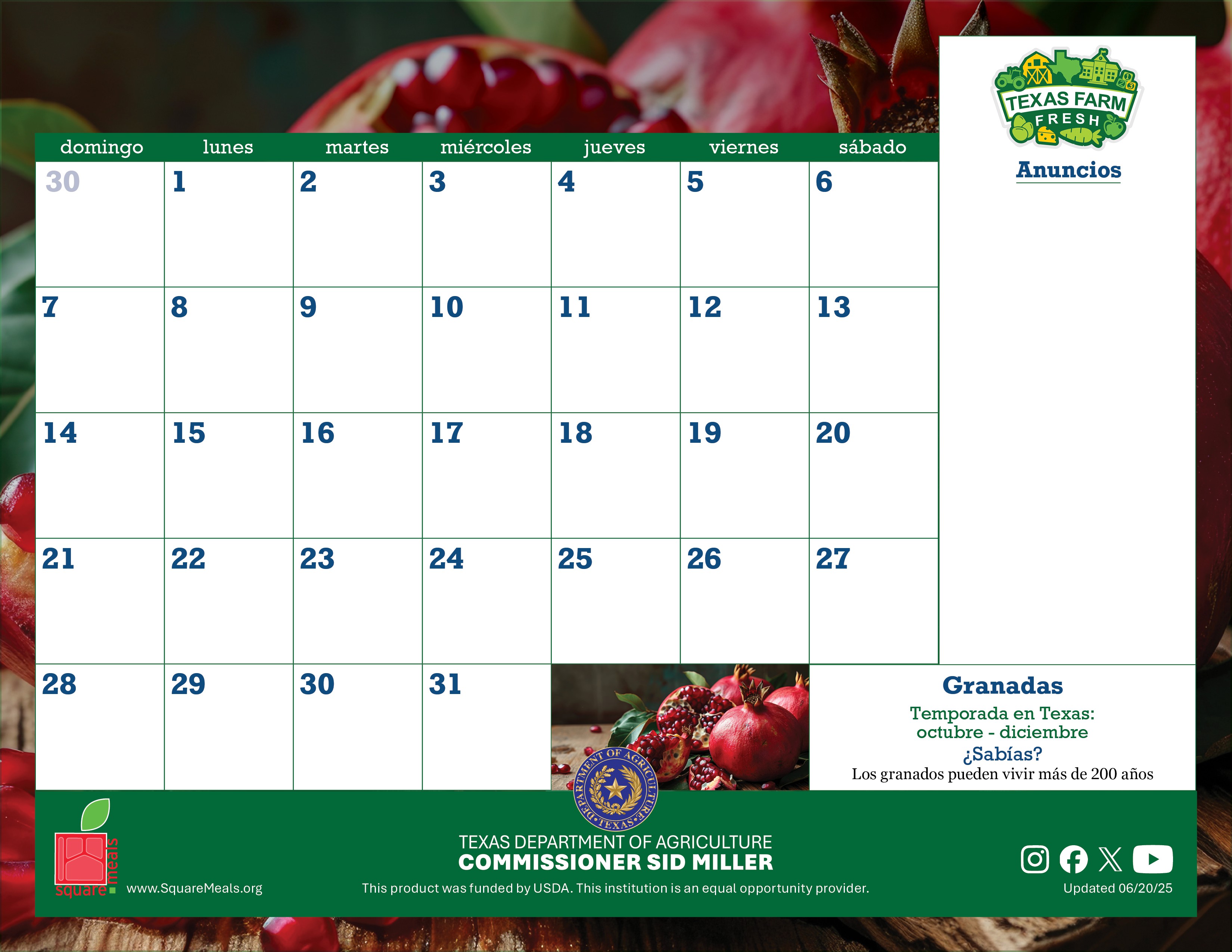 diciembre 2025
Nombre de escuela
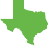 Elementos de menú
Elementos de menú
Elementos de menú
Elementos de menú
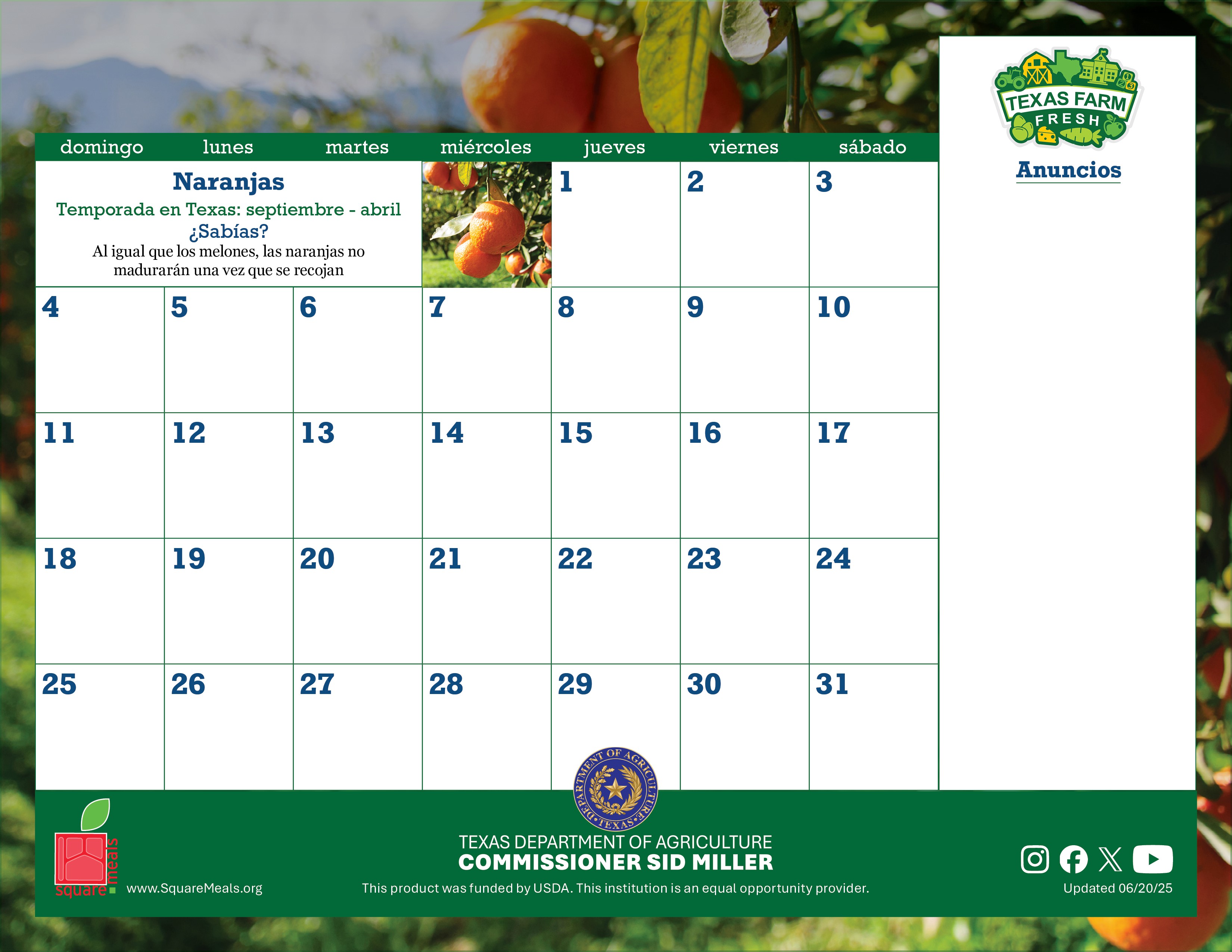 enero 2026
Nombre de escuela
El texto del anuncio va aquí.
Elementos de menú
Elementos de menú
Elementos de menú
¡Copie y pegue el ícono de Texas tantas veces como necesite para colocarlo en los días en que su menú presen- ta productos de Texas!
Elementos de menú
Elementos de menú
Elementos de menú
Elementos de menú
Elementos de menú
Elementos de menú
Elementos de menú
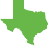 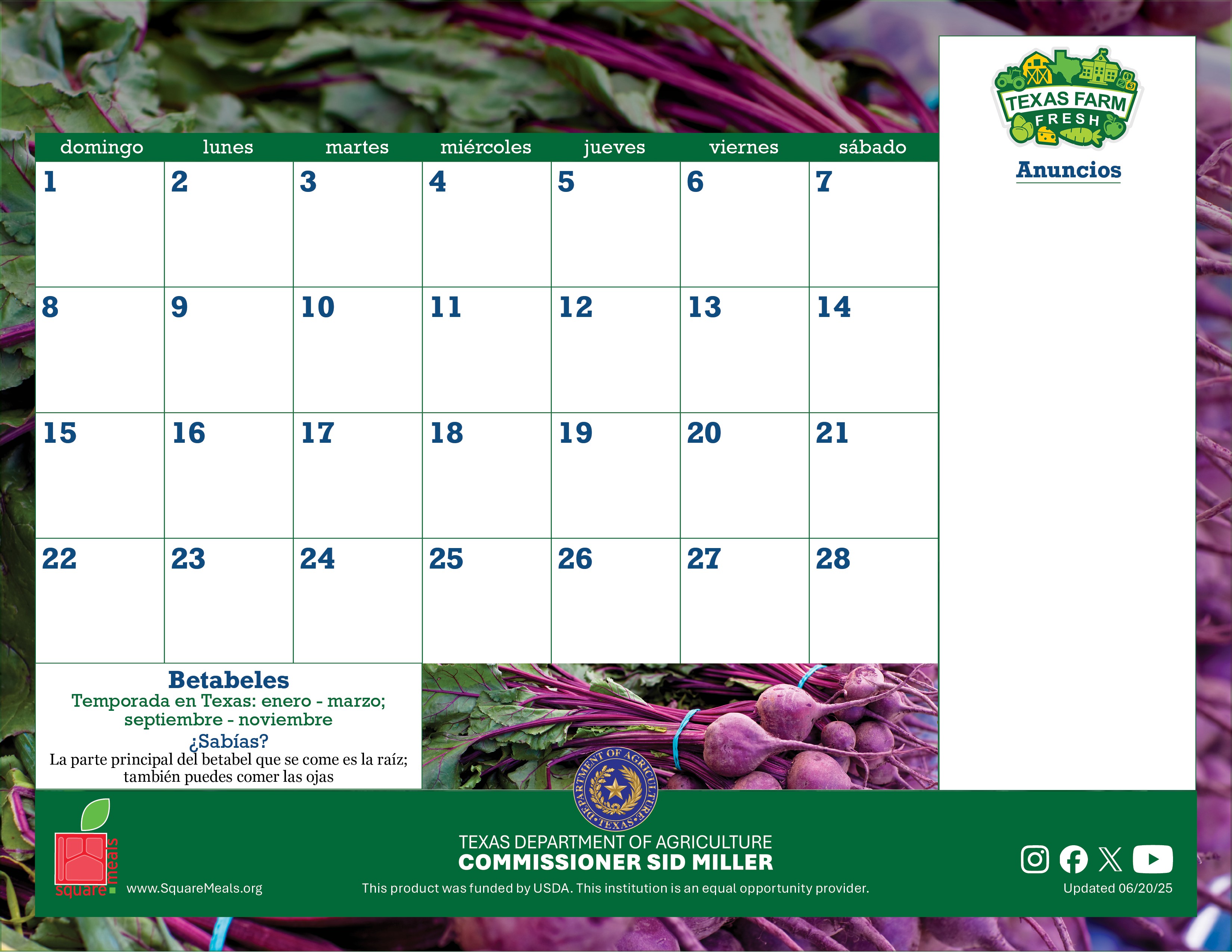 febrero 2026
Nombre de escuela
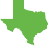 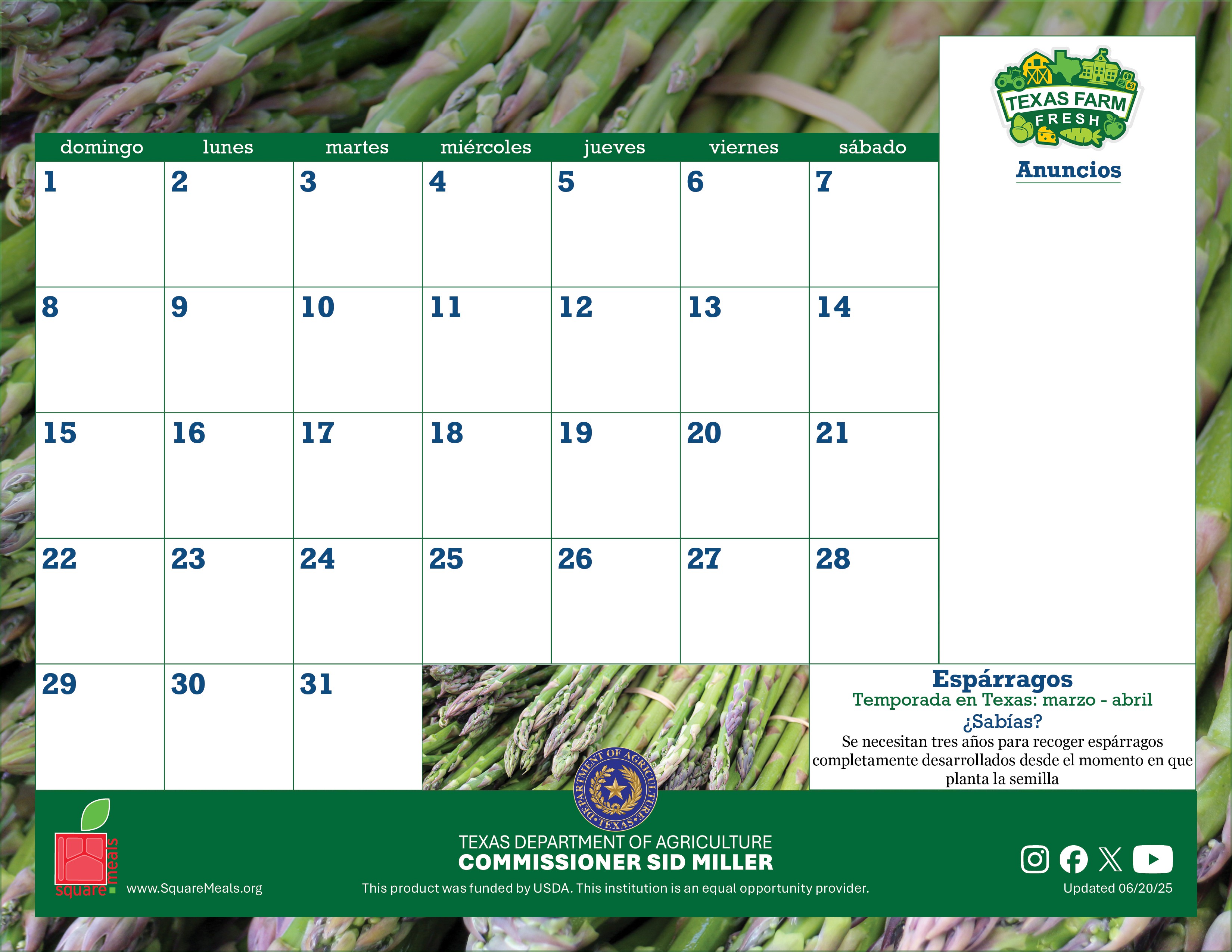 marzo 2026
Nombre de escuela
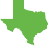 Elementos de menú
Elementos de menú
Elementos de menú
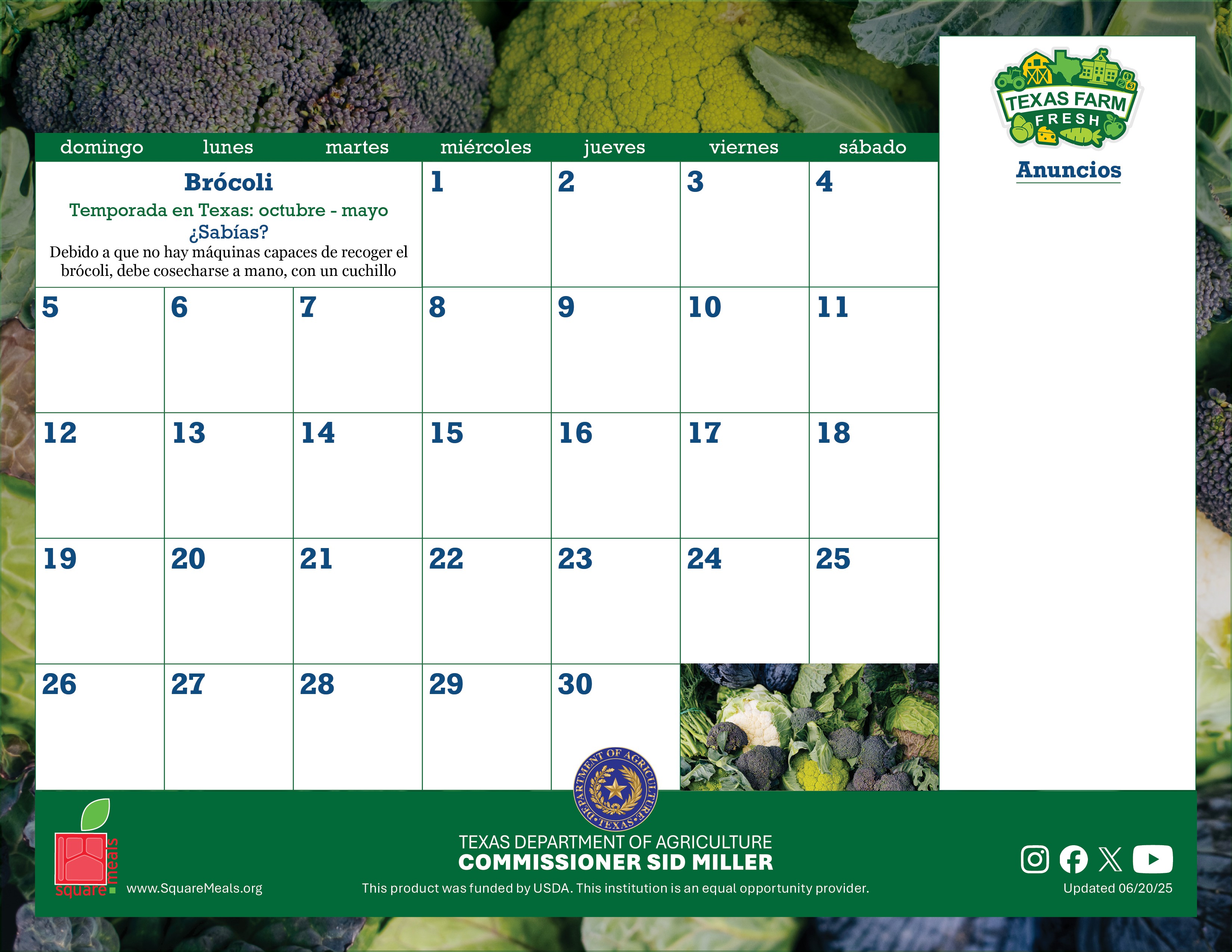 abril 2026
Nombre de escuela
El texto del anuncio va aquí.
Elementos de menú
Elementos de menú
Elementos de menú
Elementos de menú
¡Copie y pegue el ícono de Texas tantas veces como necesite para colocarlo en los días en que su menú presen- ta productos de Texas!
Elementos de menú
Elementos de menú
Elementos de menú
Elementos de menú
Elementos de menú
Elementos de menú
Elementos de menú
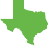 Elementos de menú
Elementos de menú
Elementos de menú
Elementos de menú
Elementos de menú
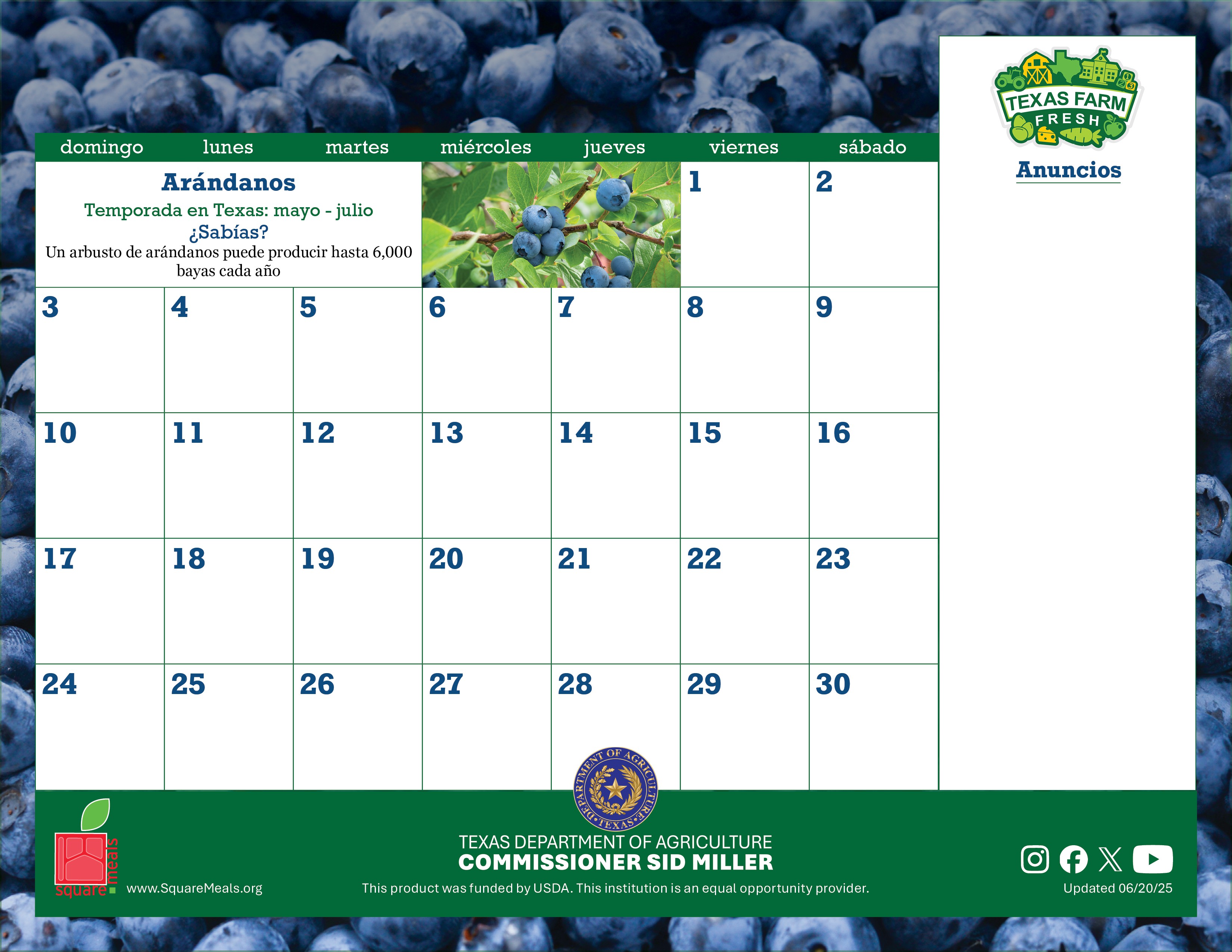 mayo 2026
Nombre de escuela
El texto del anuncio va aquí.
Elementos de menú
Elementos de menú
¡Copie y pegue el ícono de Texas tantas veces como necesite para colocarlo en los días en que su menú presen- ta productos de Texas!
Elementos de menú
Elementos de menú
Elementos de menú
Elementos de menú
Elementos de menú
Elementos de menú
Elementos de menú
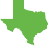 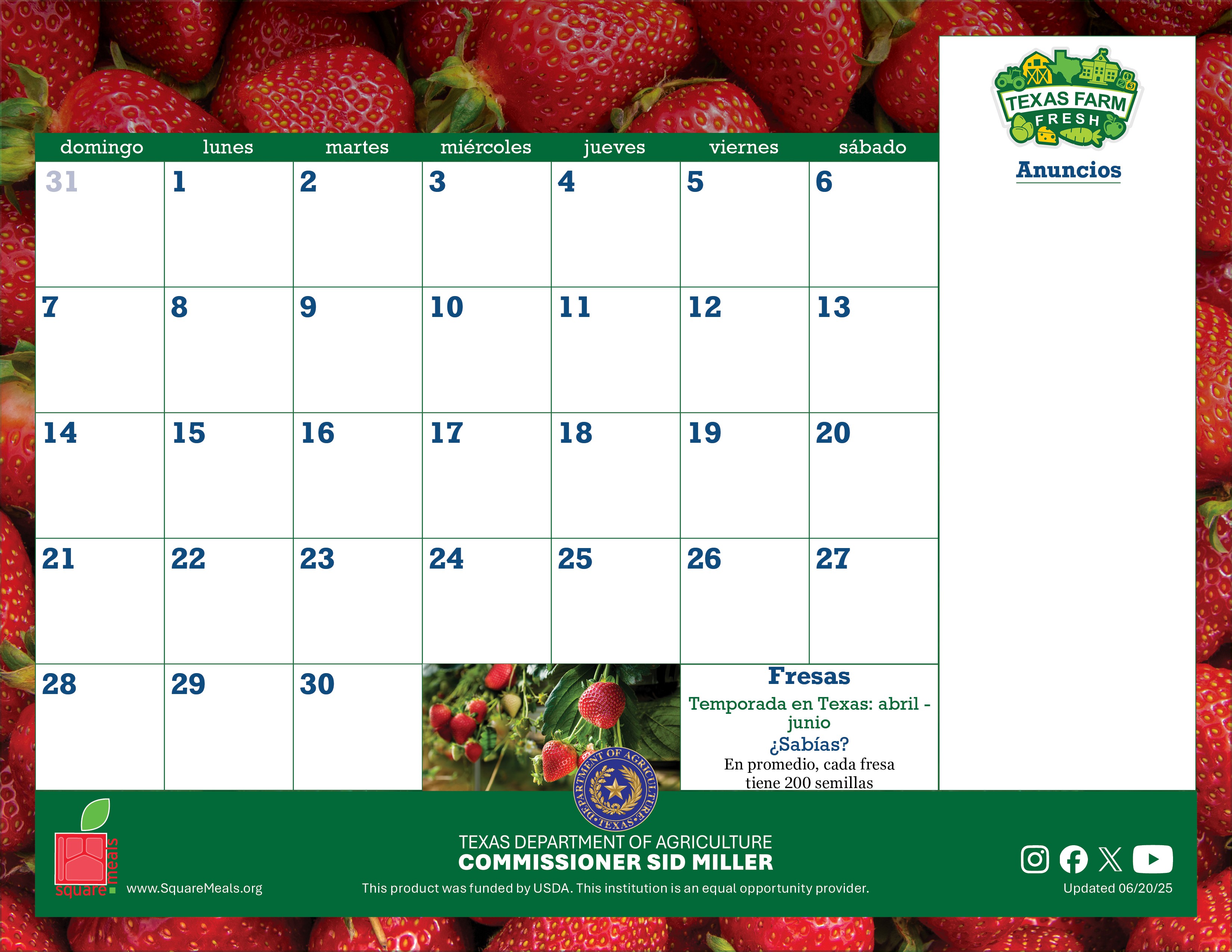 junio 2026
Nombre de escuela
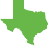 Elementos de menú
Elementos de menú
Elementos de menú
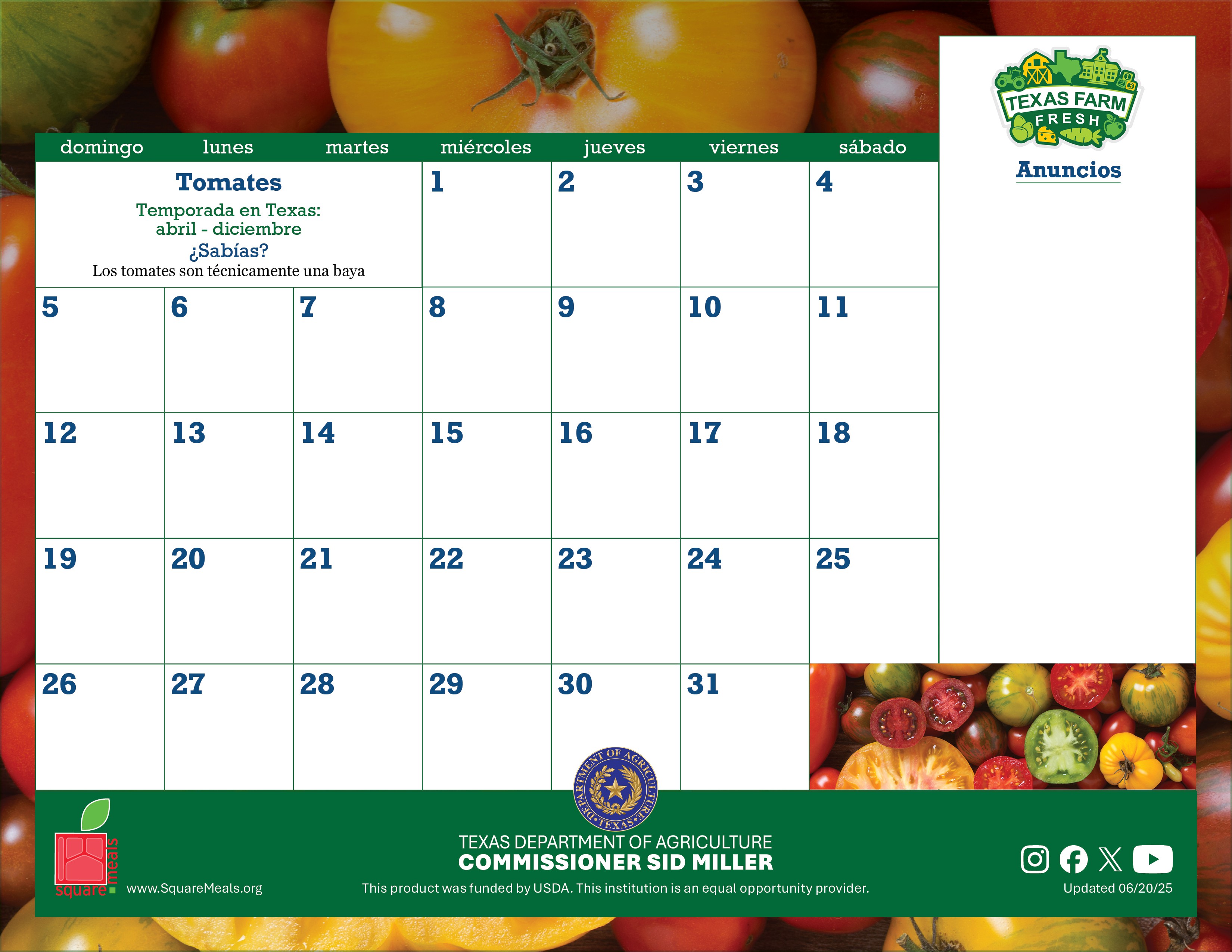 julio 2026
Nombre de escuela
El texto del anuncio va aquí.
Elementos de menú
Elementos de menú
Elementos de menú
Elementos de menú
¡Copie y pegue el ícono de Texas tantas veces como necesite para colocarlo en los días en que su menú presen- ta productos de Texas!
Elementos de menú
Elementos de menú
Elementos de menú
Elementos de menú
Elementos de menú
Elementos de menú
Elementos de menú
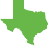 Elementos de menú
Elementos de menú
Elementos de menú
Elementos de menú
Elementos de menú
Elementos de menú